Proximal Policy Optimization Algorithms
Schulman et al., 2017
Presenter: Roberto Ruiz
09/29/2022
‹#›
Motivation
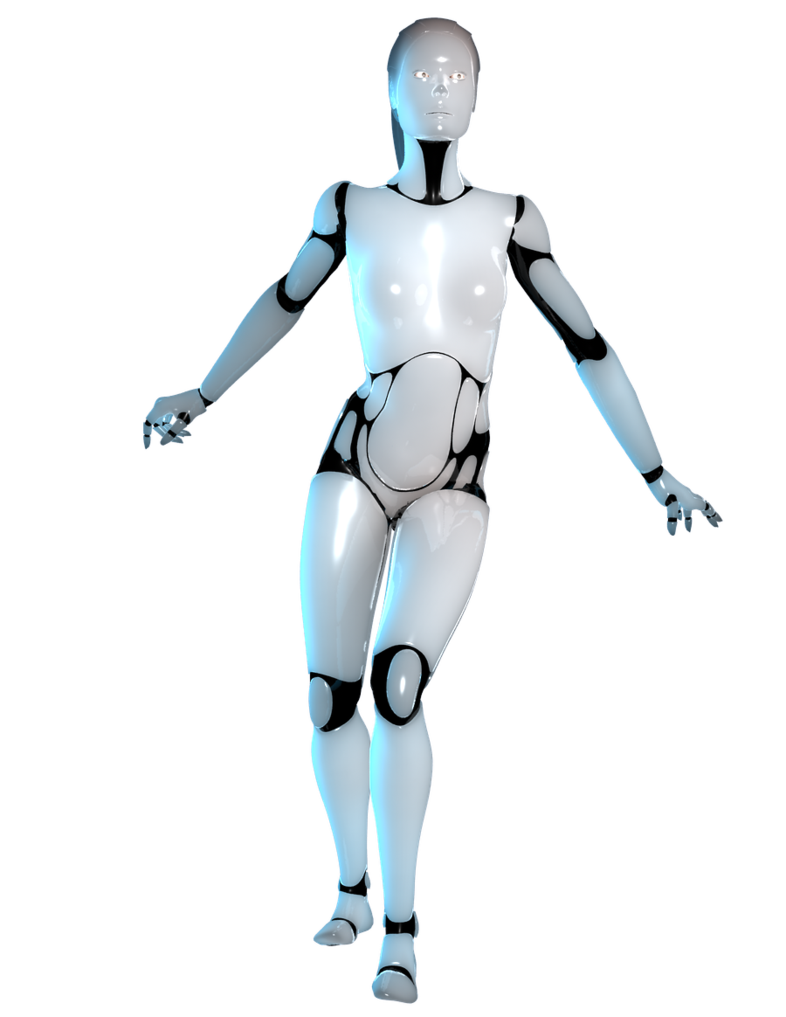 Robots need suitable autonomous learning to achieve true autonomy
Trial-and-error improvement to acquire new skills
Learn in high-dimensional continuous state and actions spaces

Understanding of human motor control
Simulate human behavior
Learn cost functions based on simulated human behavior
‹#›
Main Problem
Need reinforcement learning (RL) algorithms that 
Scale to high-dimensional mechanical systems 
Handle parametrized policies (e.g. neural network function approximators)
Data efficient
Robust
Ideally simple to implement
‹#›
Preliminaries
Markov Decision Process (MDP)
(S, A, P, r, ⍴0, Ɣ)
A finite set of actions
S finite set of states
P : S x A x S → ℝ
r : S → ℝ
⍴0 : S → ℝ
Ɣ є (0, 1)
Actor-Critic Algorithms
Approximations to both policy and value functions
On-Policy vs Off-Policy
On-policy → evaluate or improve policy used to make decisions
Off-policy → evaluate or improve policy different from that used to make decisions
‹#›
Policy Gradient Methods Background
Policy Gradient Methods for Reinforcement Learning with Function Approximation (Sutton et al., 2000)
Gradient suitable estimation from experience
Assisted by advantage function
Convergence of policy iteration with function approximation
Reinforcement learning of motor skills with policy gradients (Peters et al., 2008)
Survey policy gradient methods
Vanilla Policy Gradient Implementation
Algorithm
Documentation
‹#›
Policy Gradient Methods
Compute estimator of policy gradient and plug into stochastic gradient ascent algorithm




Objective differentiated
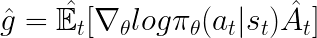 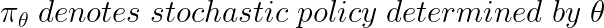 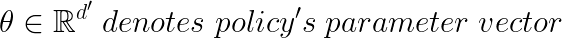 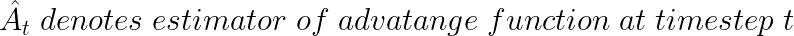 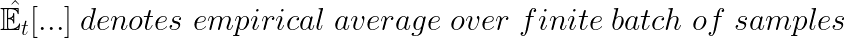 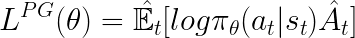 ‹#›
Policy Gradient Methods Limitations
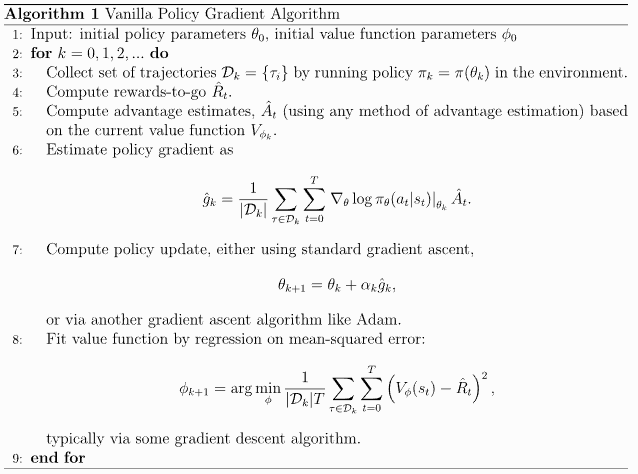 Destructively large policy updates
Poor data efficiency and robustness
‹#›
Trust Region Methods Background
Trust Region Policy Optimization (Schulman et al., 2017)
Initially proposed and proved monotonic improvement
KL divergence constraint
Robotic locomotion controllers learned from scratch
Trust Region Policy Optimization Implementation
Algorithm
Documentation
‹#›
Trust Region Methods
Trust Region Policy Optimization (TRPO)
Surrogate objective maximized subject to constraint (δ) on policy update 



Suggest using penalty instead of constraint
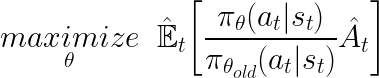 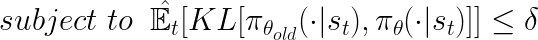 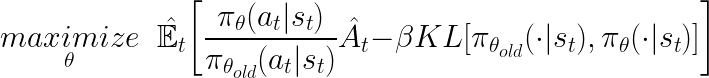 ‹#›
Trust Region Methods Limitations
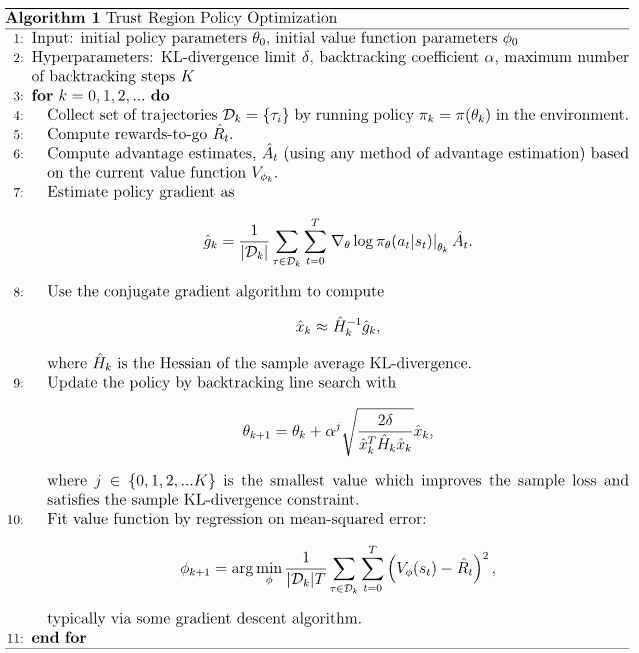 Complex second-order method
Cannot choose fixed value of 𝛽 for KL penalty
‹#›
Proximal Policy Optimization (PPO)
Policy update using multiple epochs of stochastic gradient ascent
Stability and reliability of trust-region methods
Simple implementation
Probability ratio


Conservative policy iteration (CPI) objective
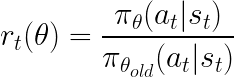 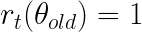 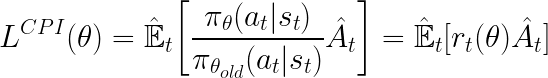 ‹#›
PPO CLIP
Penalize deviations that move rt(𝜃) away from 1

Main surrogate objective function

If rt(𝜃)
Improves objective → Exclude
Worsens objective  → Include
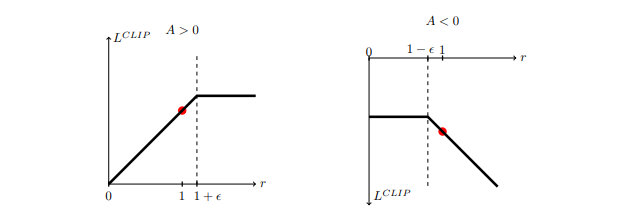 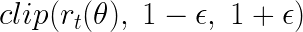 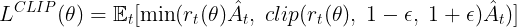 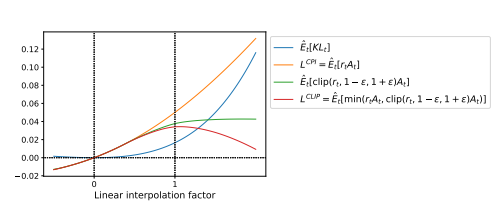 ‹#›
PPO KL DIVERGENCE
Alternative to clipped surrogate objective
Use penalty on KL divergence 


Adapt penalty → dtarg
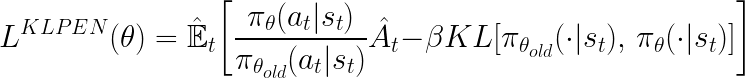 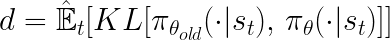 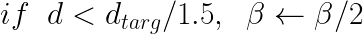 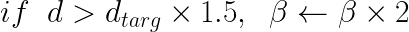 ‹#›
PPO Algorithm
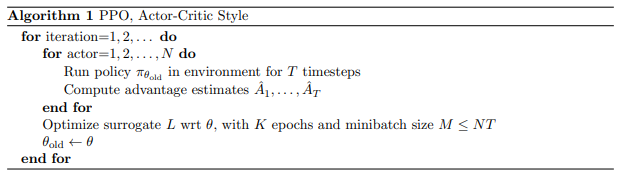 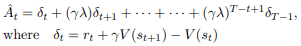 ‹#›
Experiment: Comparison of Surrogate Objectives
Surrogate objectives to be compared


Parametrized policy
Fully-connected MLP; two hidden layers (64 units); tanh nonlinearities; mean of Gaussian distribution output
Seven simulated robotics tasks
HalfCheetah, Hopper, InvertedDoublePendulum, InvertedPendulum, Reacher, Swimmer, Walker2d (-v1)
One million timesteps (training)
21 runs; average total reward of last 100 episodes; normalized (random policy → 0, best policy → 1)
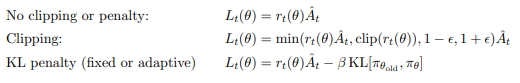 ‹#›
Results: Comparison of Surrogate Objectives
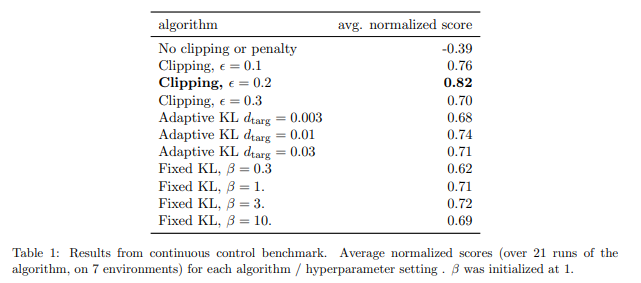 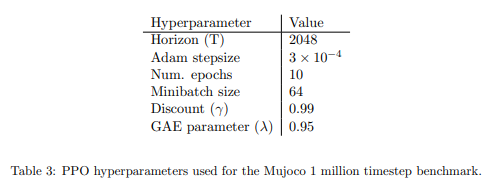 ‹#›
Experiment: PPO vs Continuous Domain Algorithms
Compare PPO (clipped surrogate objective) with
TRPO, CEM, vanilla policy gradient (adaptive stepsize), A2C, A2C (trust region)
Seven simulated robotics tasks (from previous experiment)
HalfCheetah, Hopper, InvertedDoublePendulum, InvertedPendulum, Reacher, Swimmer, Walker2d (-v1)
One million timesteps (training)
‹#›
Results: PPO vs Continuous Domain Algorithms
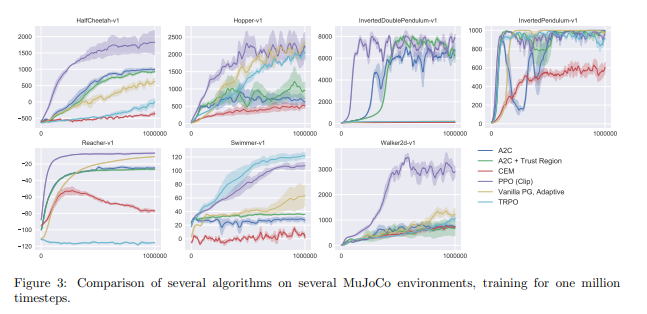 ‹#›
Experiment: PPO Showcase Continuous Domain
3D humanoid tasks
RoboschoolHumanoid
RoboschoolHumanoidFlagrun
RoboschoolHumanoidFlagrunHarder
Learning curves of three tasks
‹#›
Results: PPO Showcase Continuous Domain
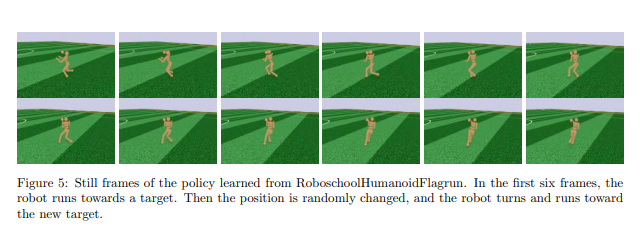 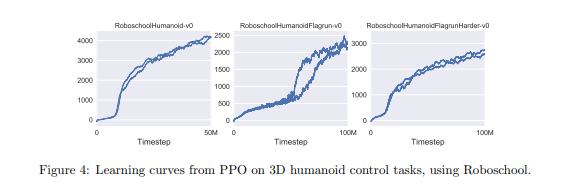 ‹#›
Experiment: PPO vs A2C vs ACER (Atari Domain)
Arcade Learning Environment (49 games)
Winner for each game defined by score metric
Scoring metrics:
Average reward per episode over entire training period
Average reward per episode over last 100 episodes of training
‹#›
Results: PPO vs A2C vs ACER (Atari Domain)
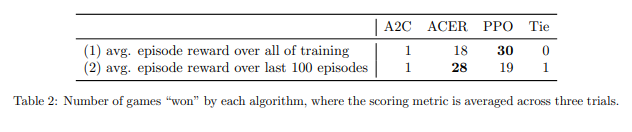 ‹#›
PPO Discussion of Results
Empirically better overall performance
Simpler first-order methods
Stability and reliability of trust-region methods
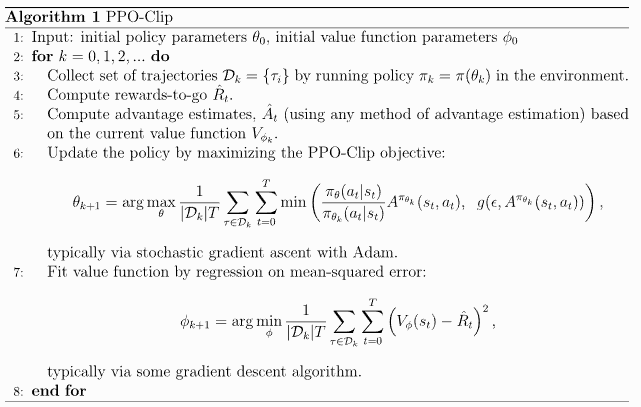 ‹#›
More on PPO
Limitations
Can get trapped in local optima
Still possible to end up with new policy too far from old policy
Extending PPO
Code-level optimizations for better performance
Tricks to avoid new policy being far off from old policy
‹#›
Extended Readings
Reinforcement Learning An Introduction (Sutton et al., 2018)
Function Optimization Using Connectionist Reinforcement Learning Algorithms (Williams et al., 1991)
Policy Gradient Methods for Reinforcement Learning with Function Approximation (Sutton et al., 2000)
Reinforcement learning of motor skills with policy gradients (Peters et al., 2008)
Trust Region Policy Optimization (Schulman et al., 2017)
Implementation Matter in Deep Policy Gradients: A Case Study on PPO and TRPO (Engstrom et al., 2019)
Open AI Spinning Up Algorithm Documentation
‹#›
Summary
Problem: Need RL algorithms that are scalable, handle parametrized policies, data efficient, robust, and ideally simple to implement
Importance: Robots with suitable autonomous learning
Limitations of prior work: Poor data efficiency and robustness; Destructively large policy updates; Complex second-order implementation 
Key insight: Empirically better than TRPO; As stable and robust as TRPO; Simple first-order implementation
‹#›